HƯỚNG DẪN TRUY CẬP SÁCH ĐIỆN TỬ
Truy cập vào đường link: https://www.hoc10.com/
Chọn phần Tủ sách
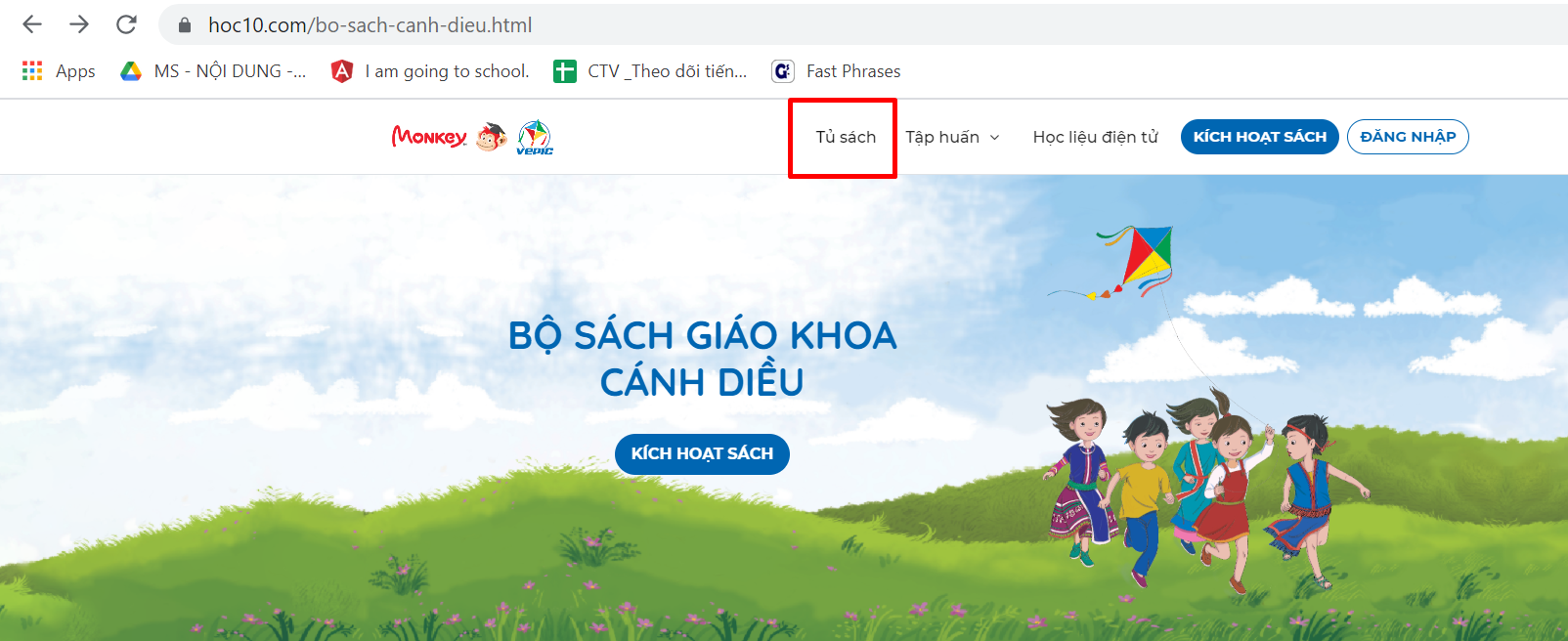 3. Kéo chuột xuống phần Kho sách của tôi, chọn Xem tất cả
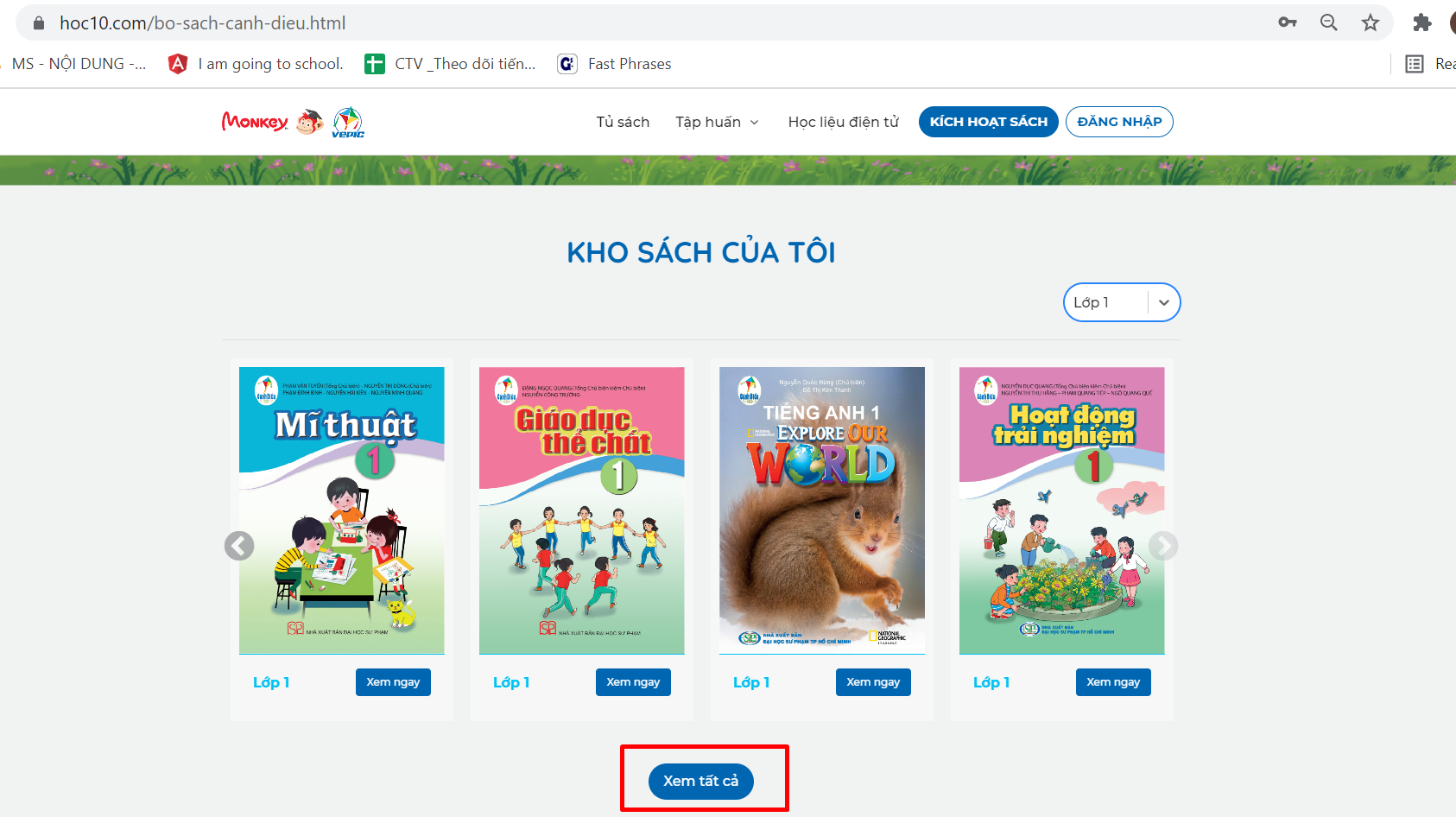 3. Chọn đúng khối lớp và môn học cần xem
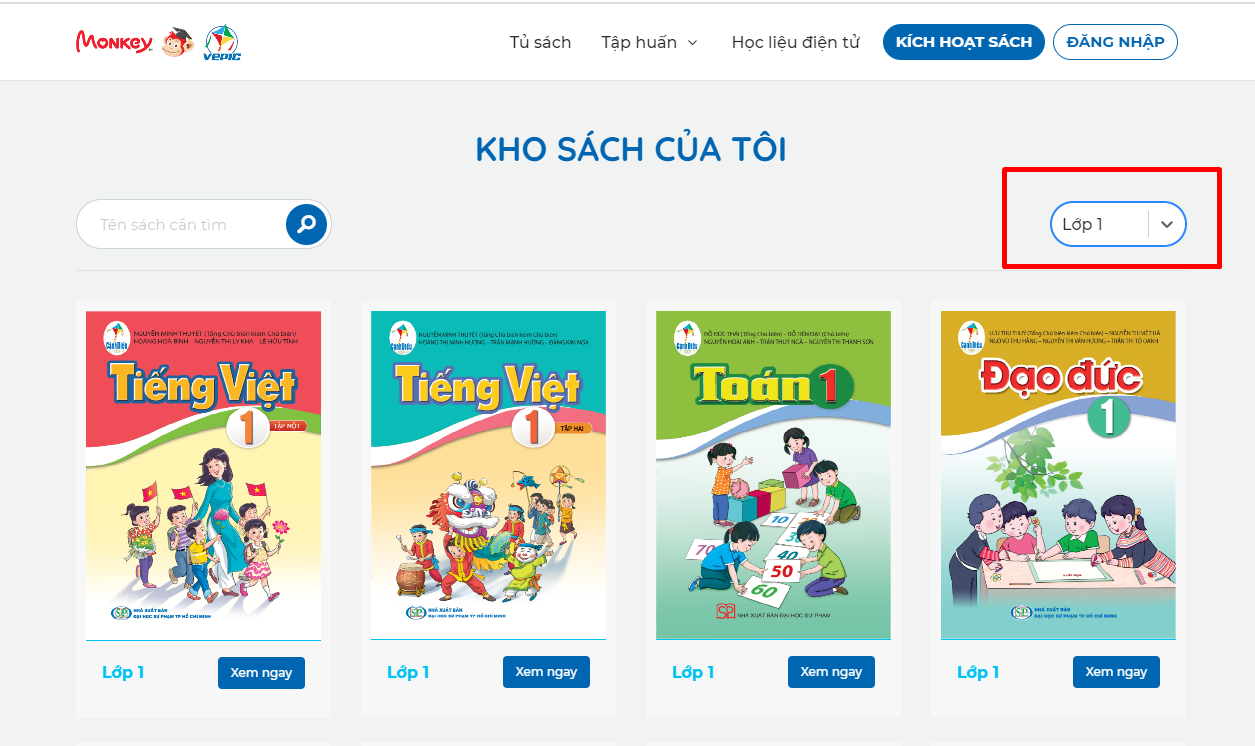 4. Chọn nút Xem ngay để mở Sách điện tử
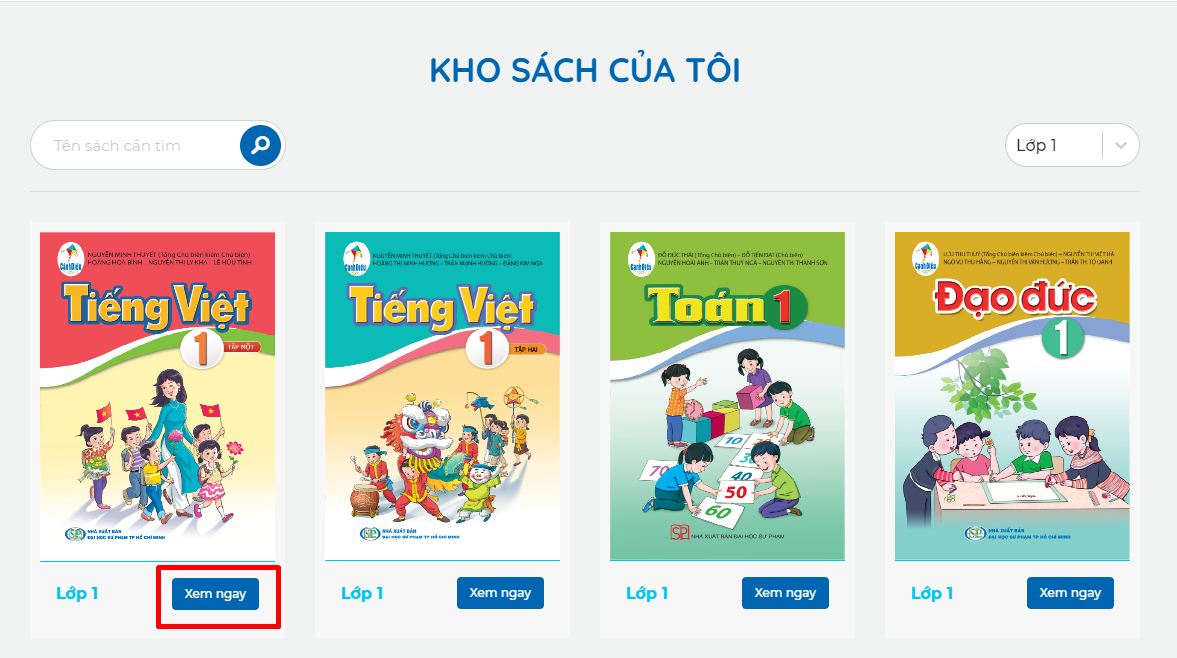 4. Giao diện sách điện tử
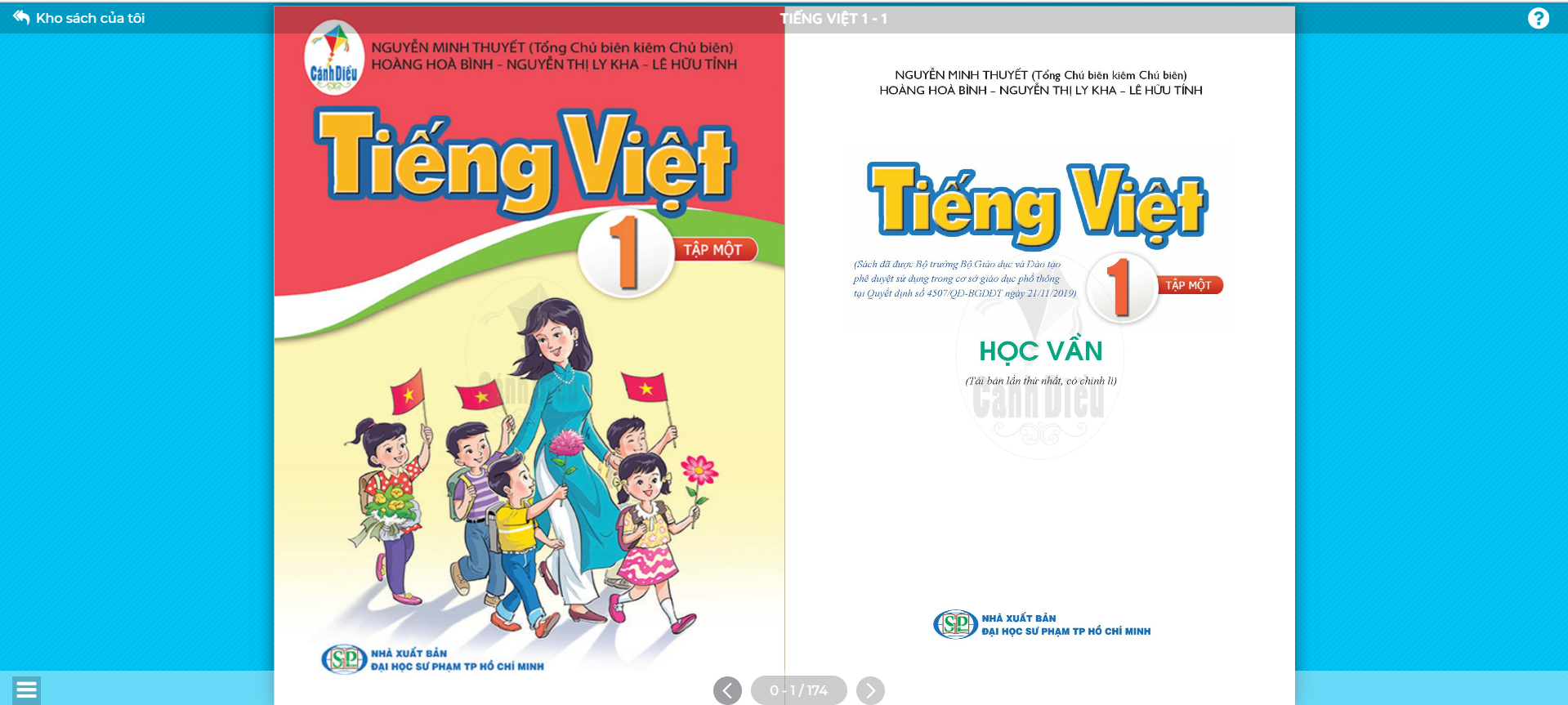 4. Di chuột vào các vùng có biểu tượng tương tác, con trỏ sẽ hiện hình bàn tay
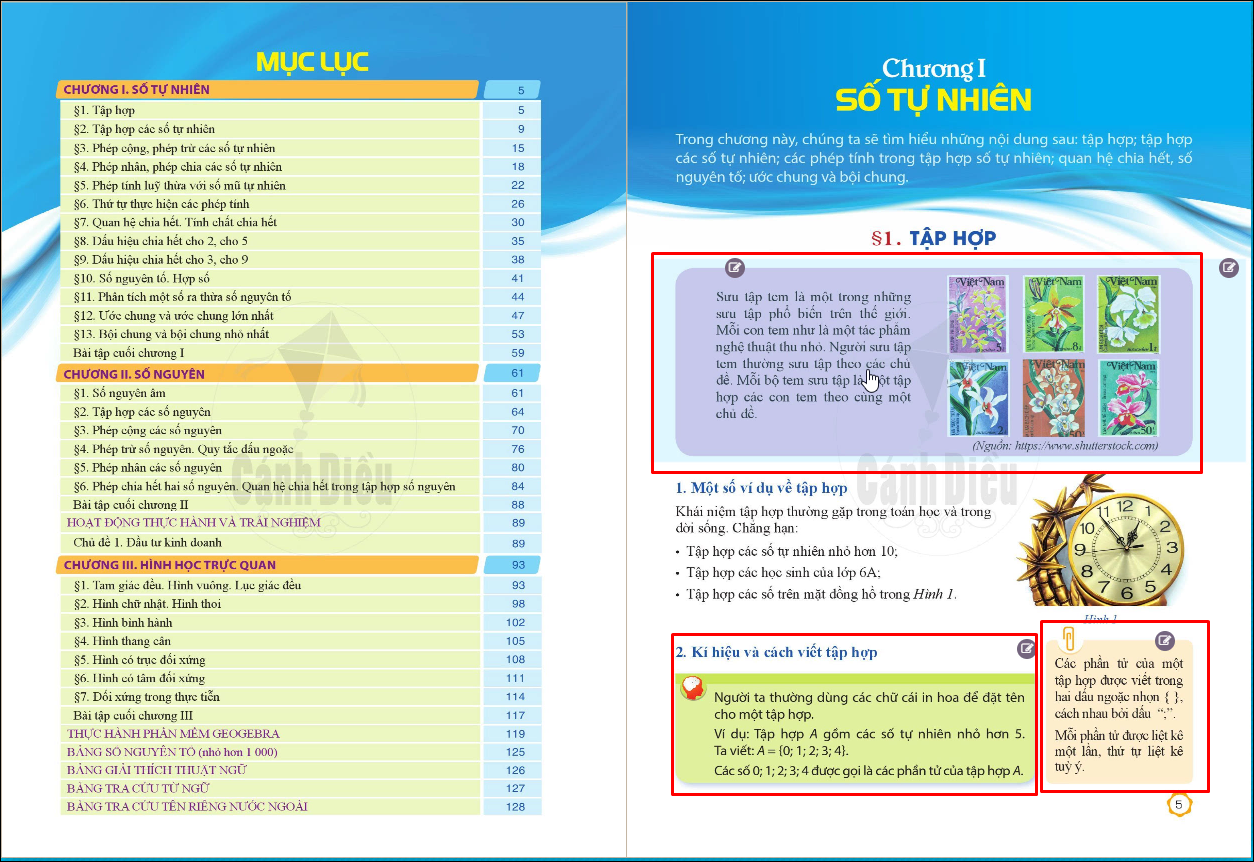 4. Ấn chuột vào vùng tương tác sẽ mở ra nội dung chi tiết trong từng vùng
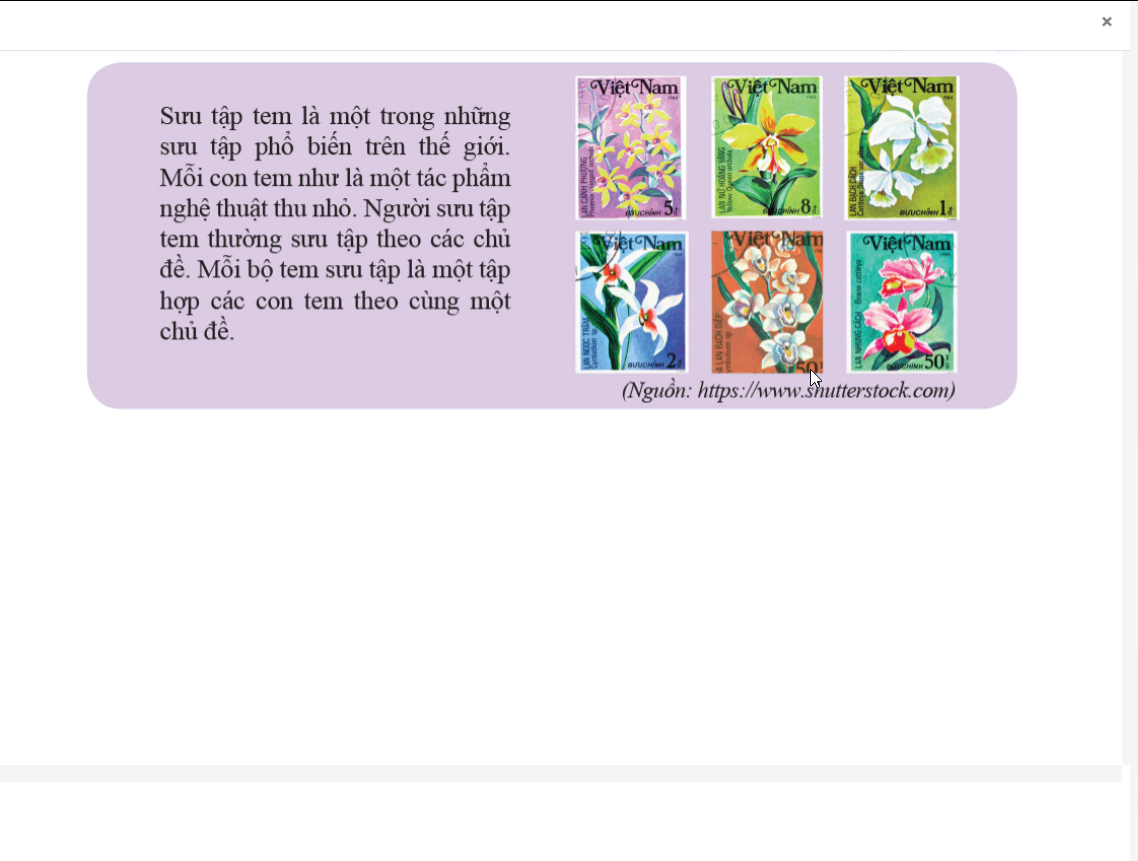